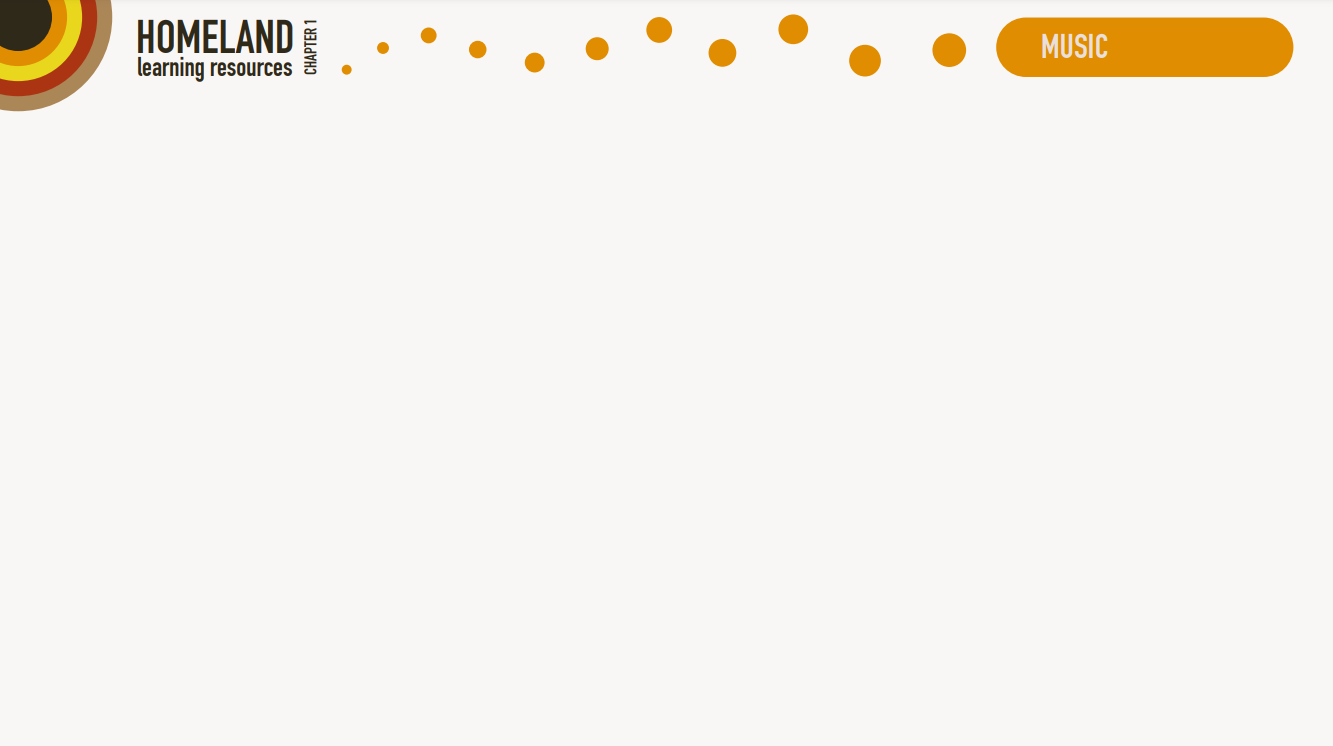 Home Sweet Home
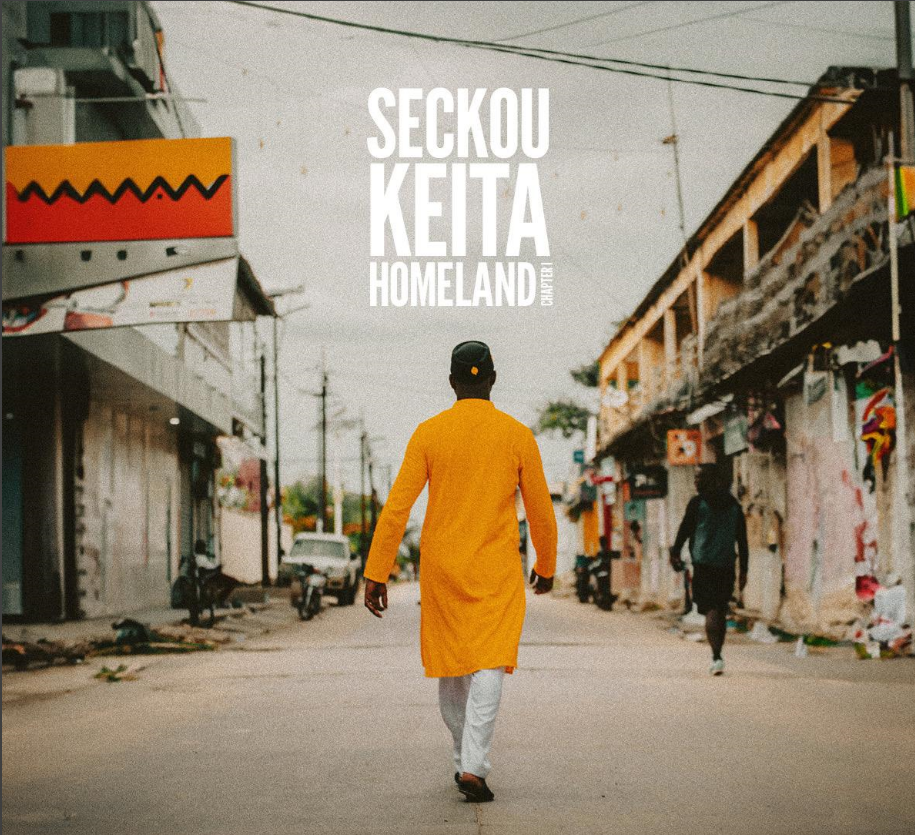 N'Dongo D
Seckou Keita
Faada Freddy
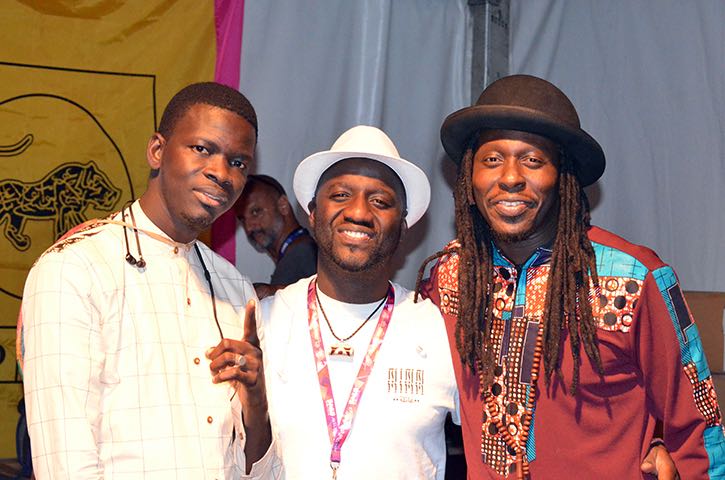 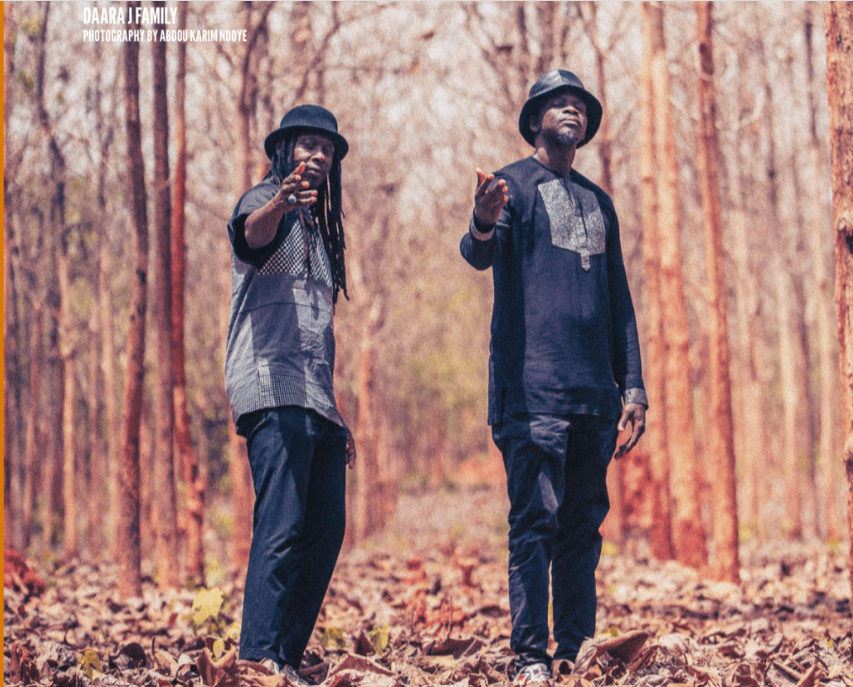 Senegalese Rap Duo, Daara J (Faada Freddy and N’Dongo D)
Click on the links to hear the tracks

Home Sweet Home – without rap vocals

Home Sweet Home – kora and piano